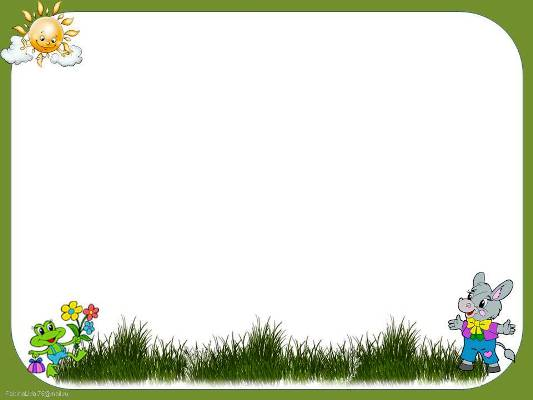 МБ ДОУ «Детский сад КВ  № 29», АГО
Фрукты
Средняя группа
Составитель: Гинц А.Ю.
Учитель - логопед
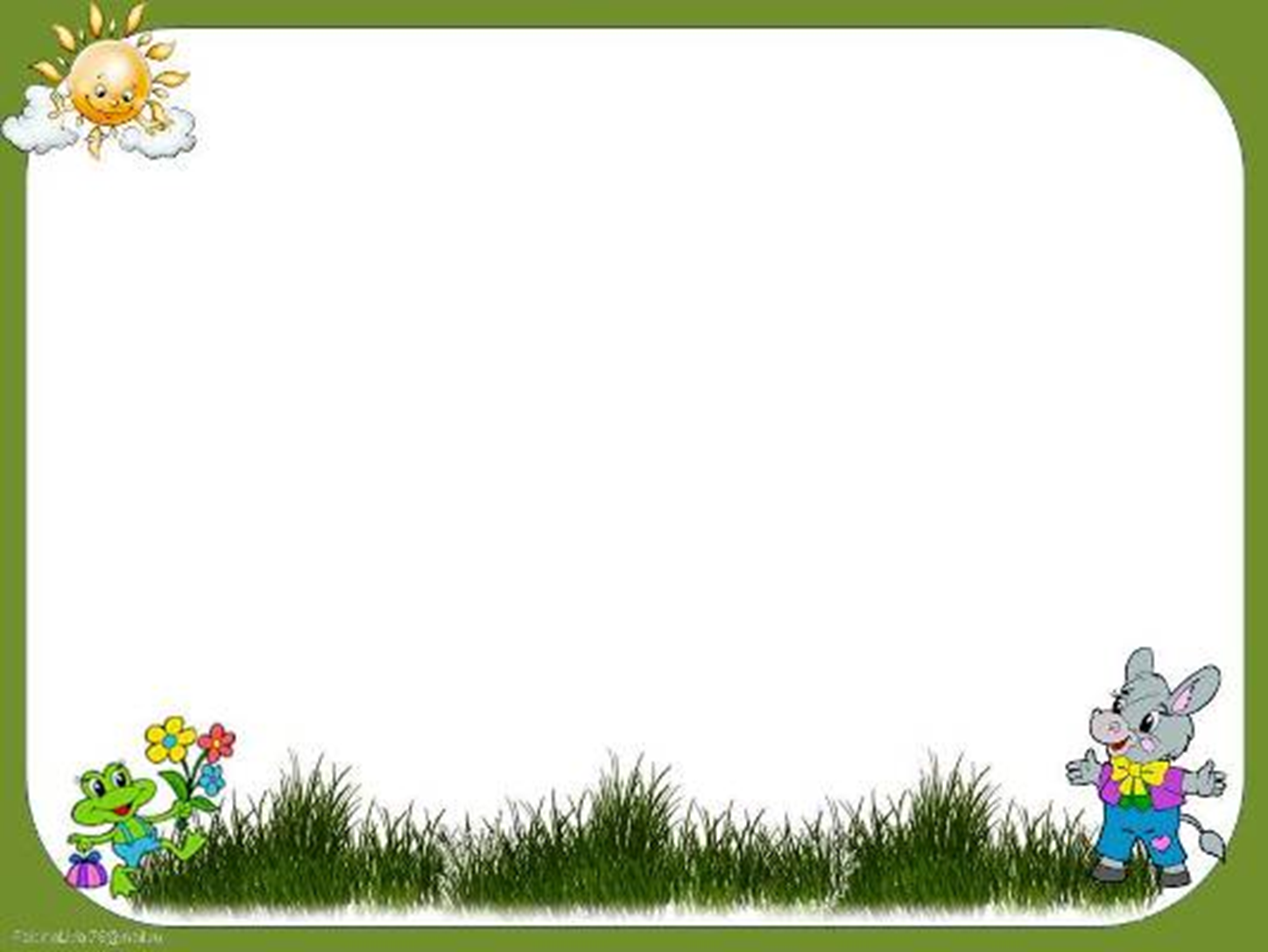 Добавь словечко
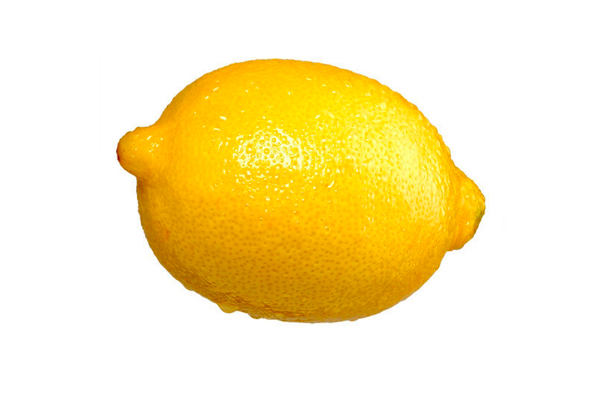 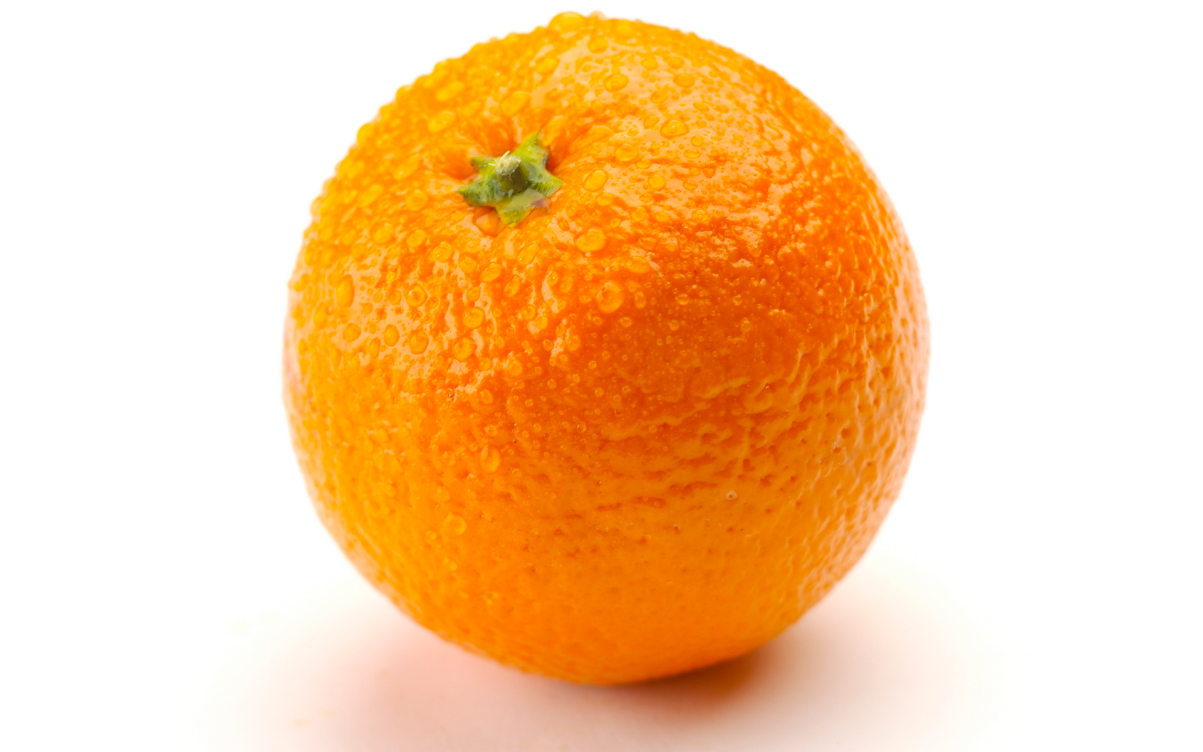 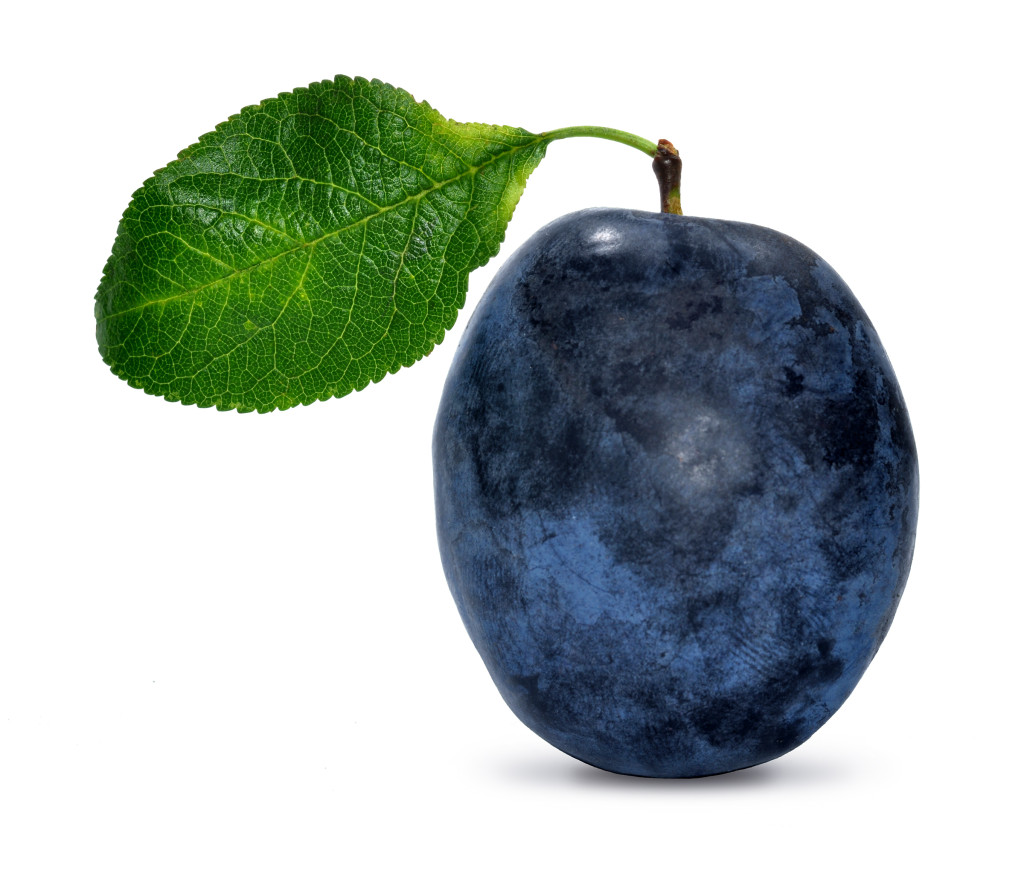 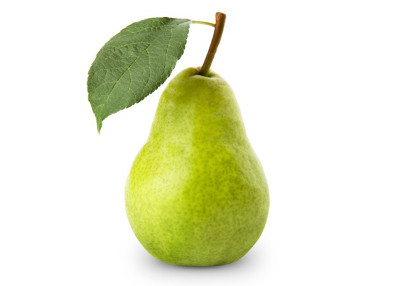 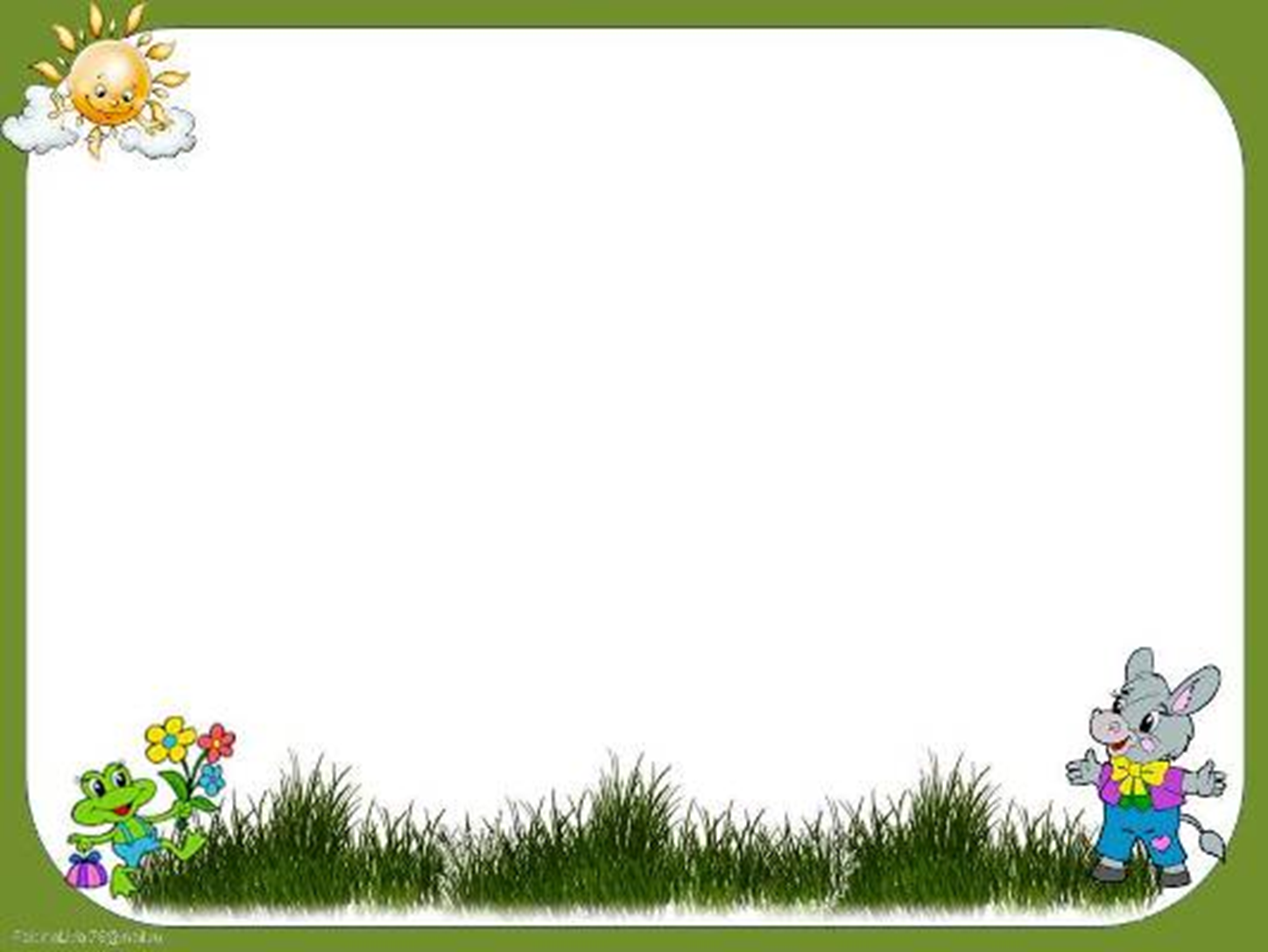 Большой - маленький
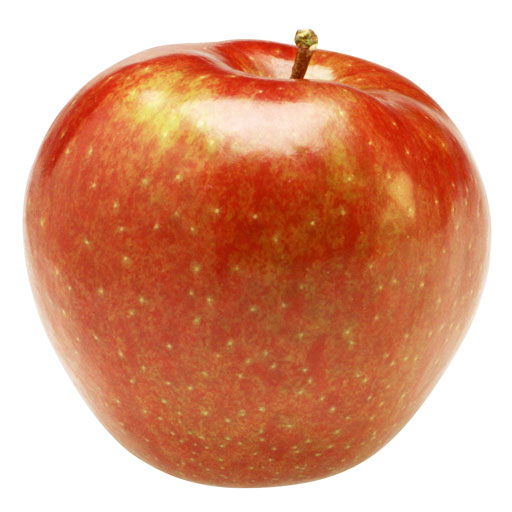 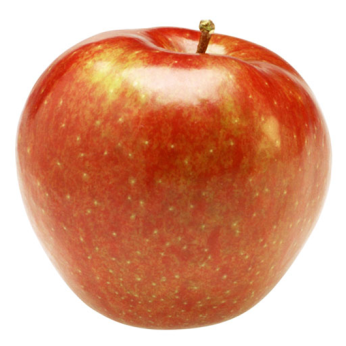 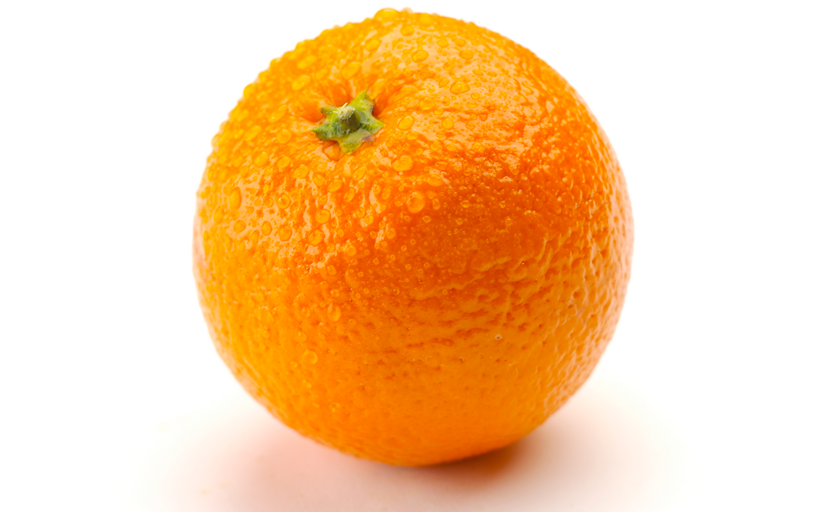 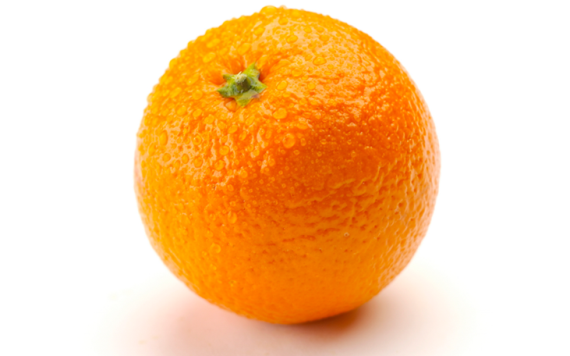 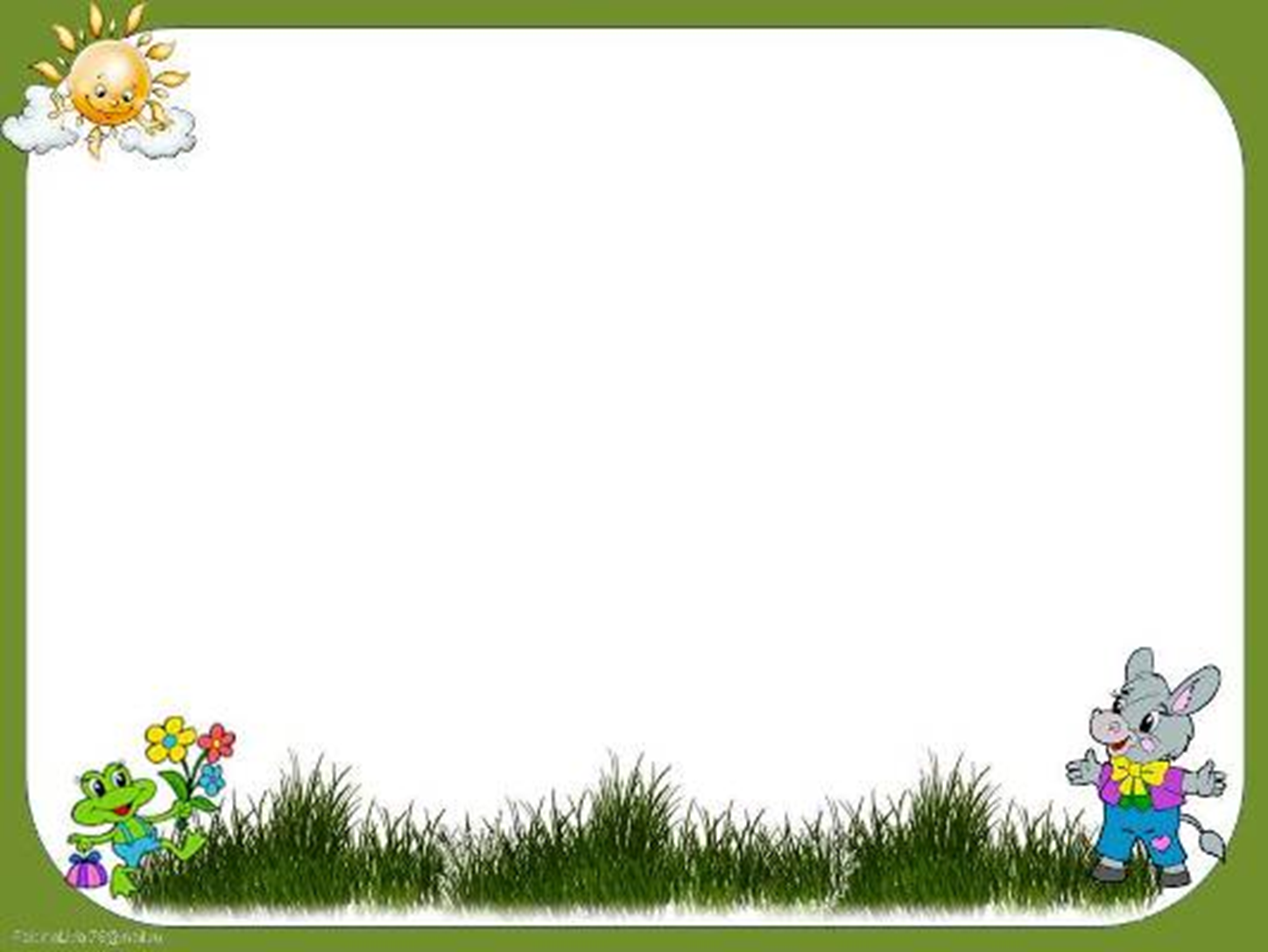 Один - много
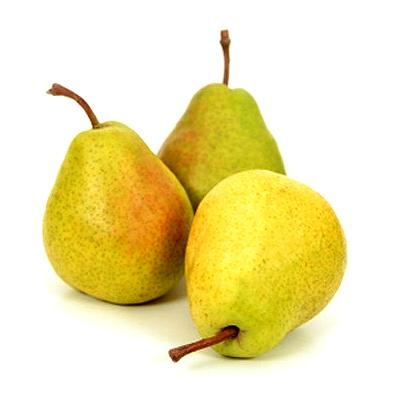 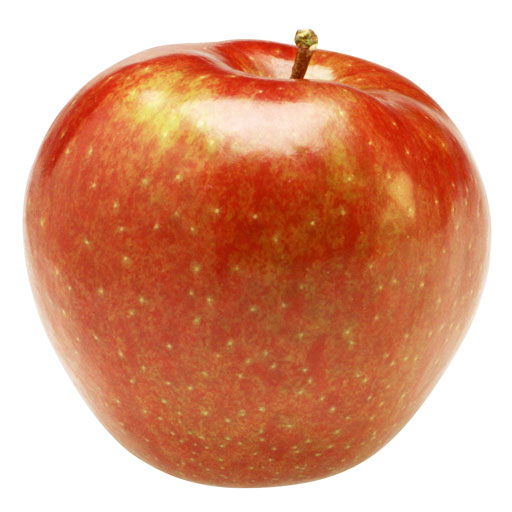 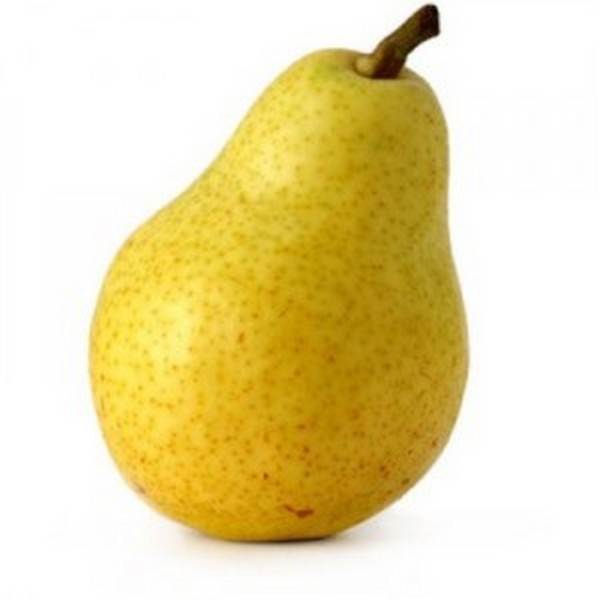 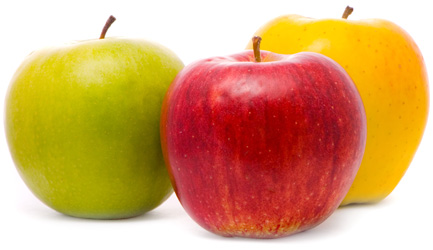 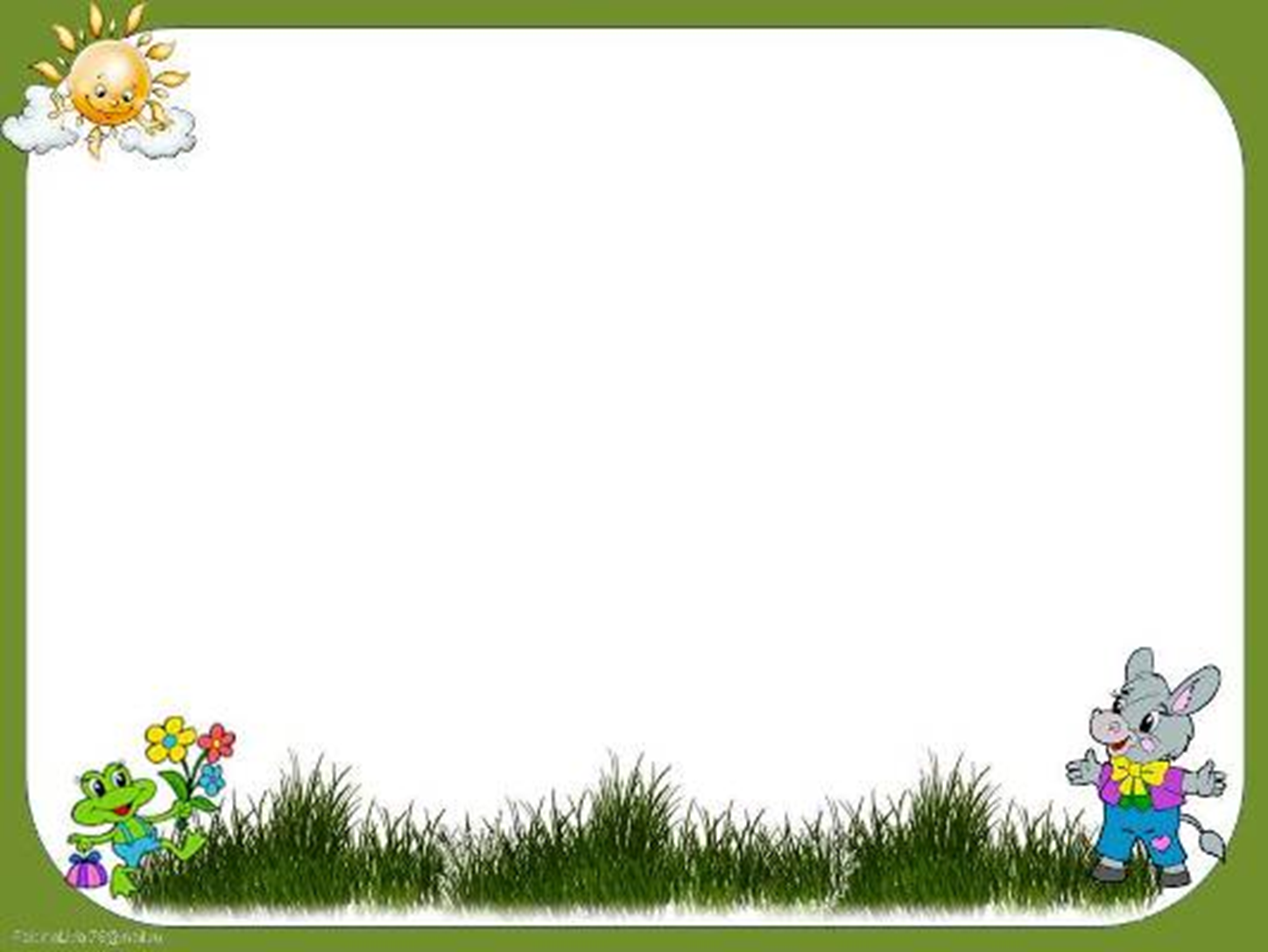 Чего не стало?
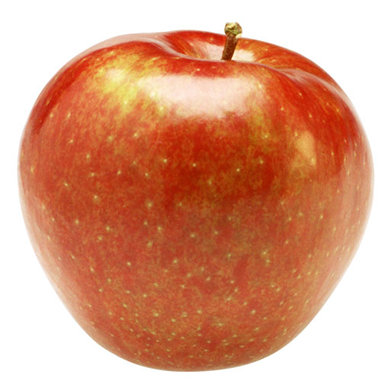 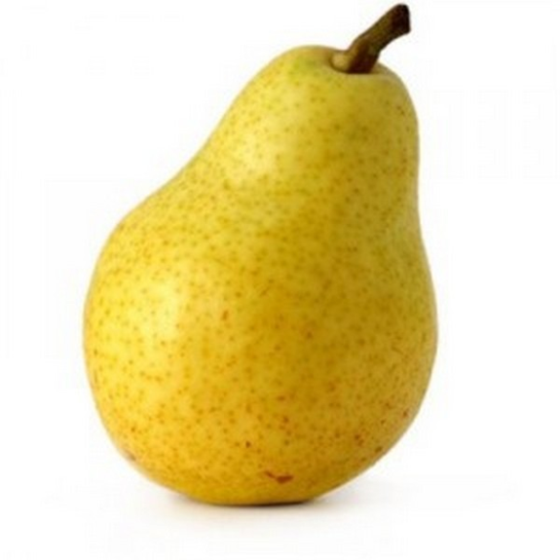 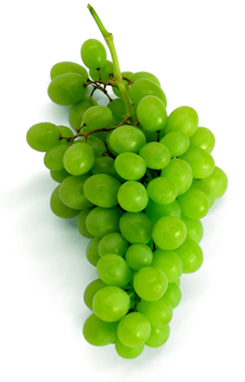 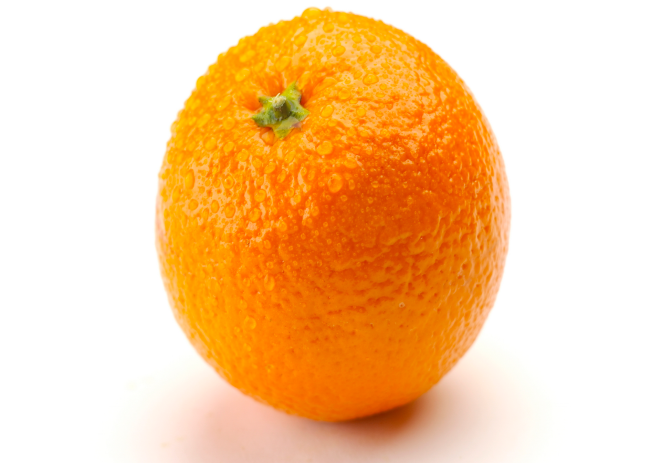 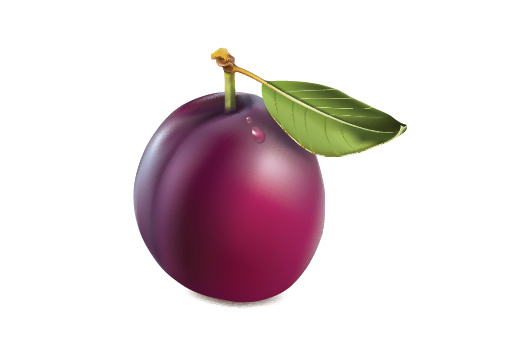 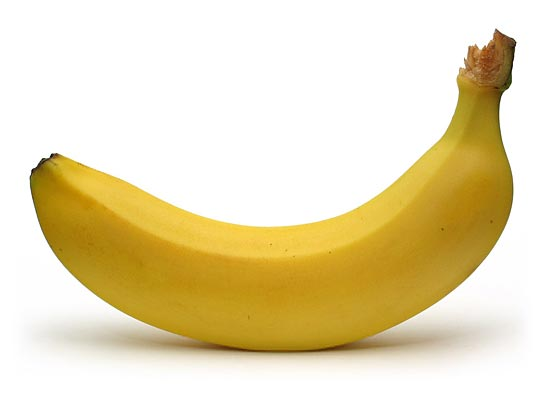 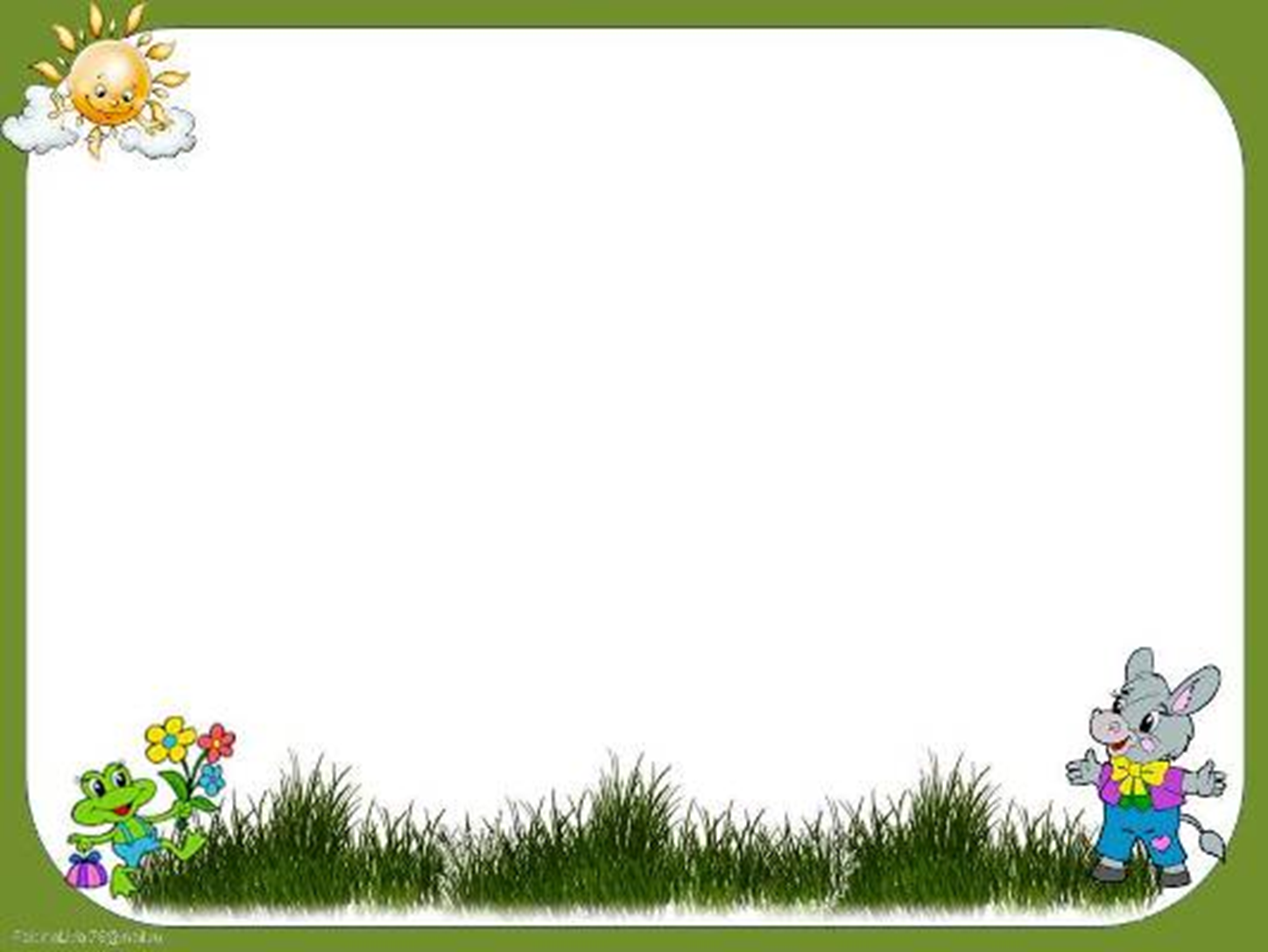 Магазин
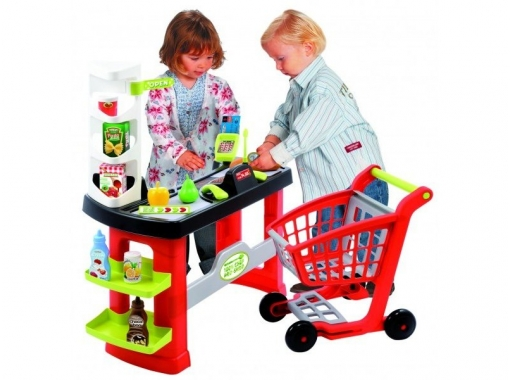 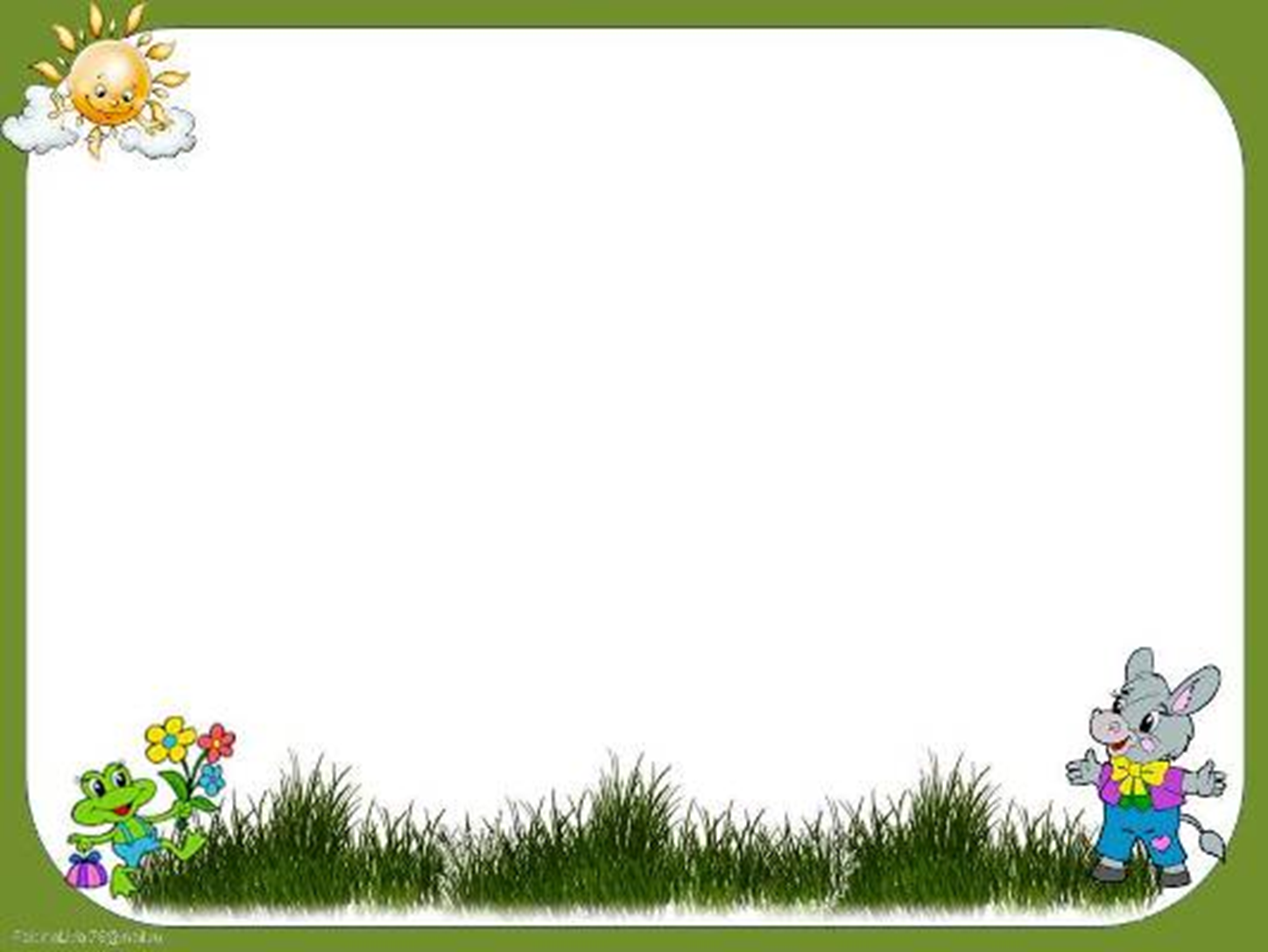 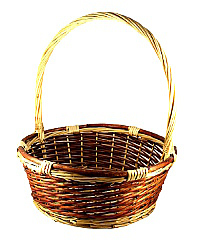 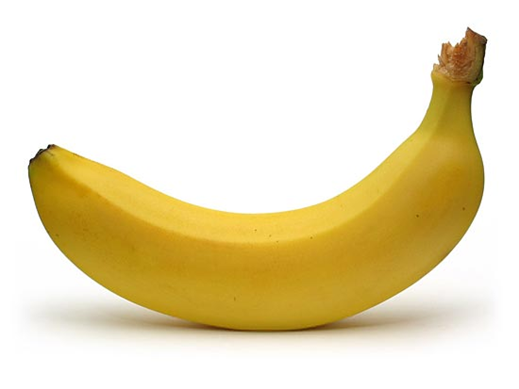 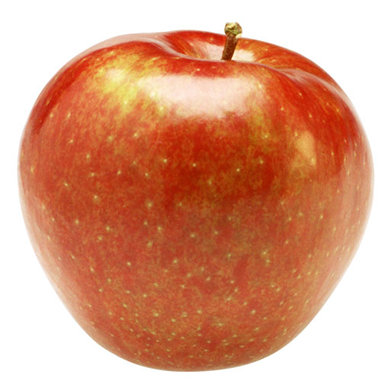 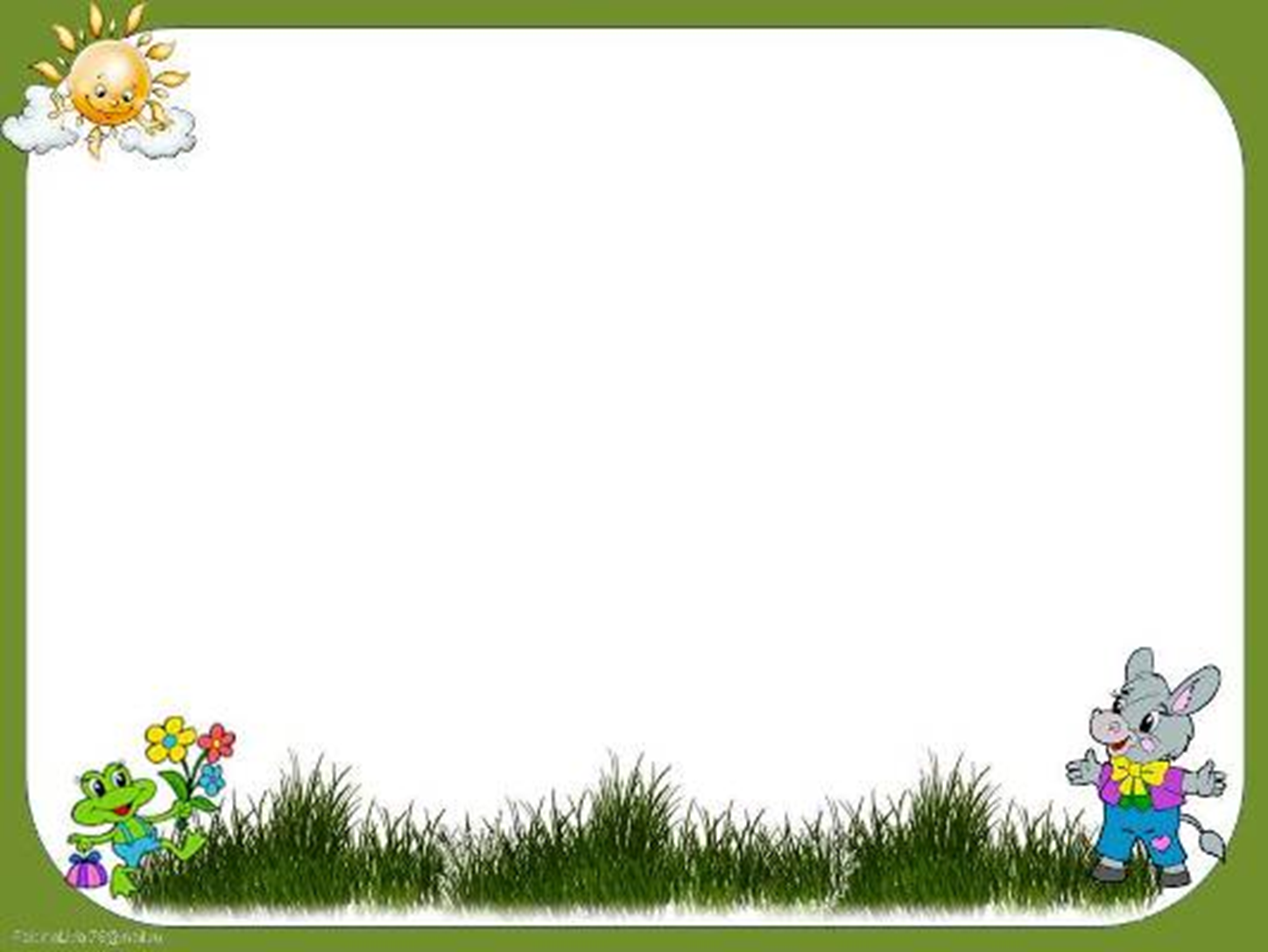 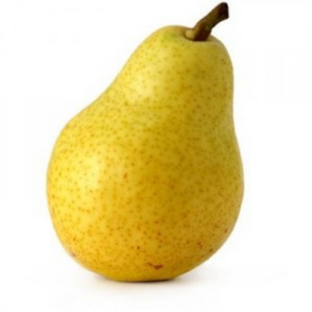 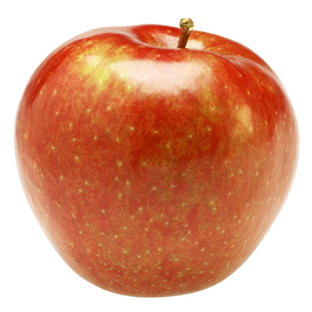 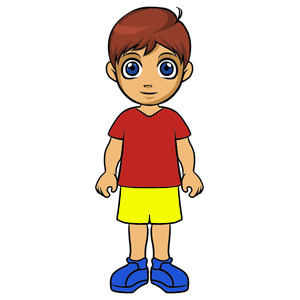 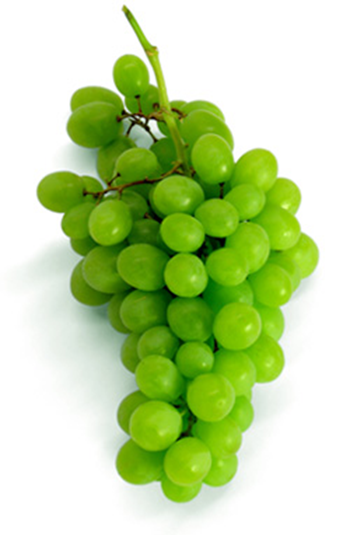 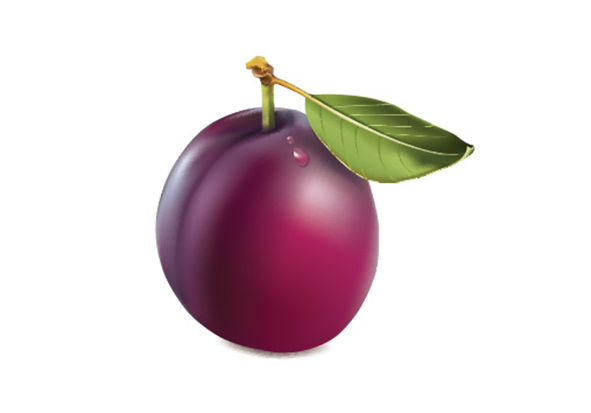 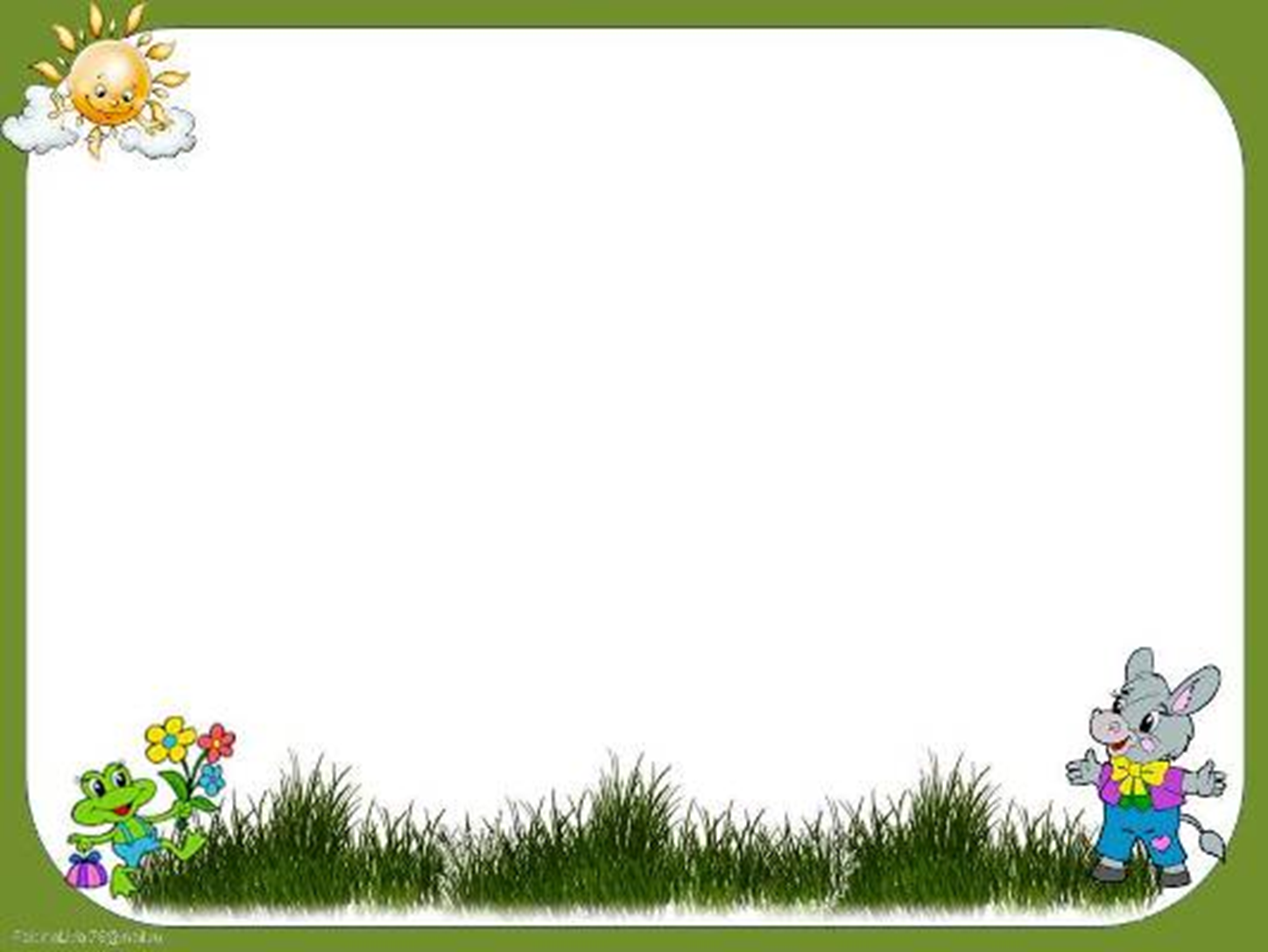 Молодцы!
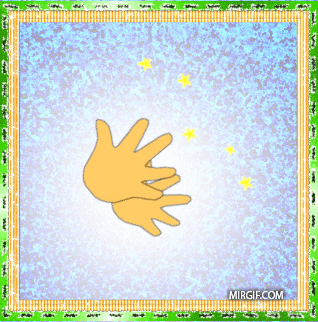 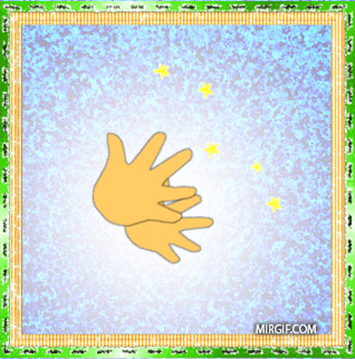 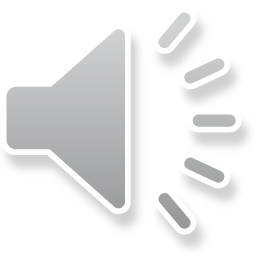